Як додати «Картку криворіжця» в особистому кабінеті для її поповнення
Крок 1. Відкрити веб-браузер (Google, Firefox, Opera)
Крок 2. Перейти на сайт https://kpcep.dp.ua/
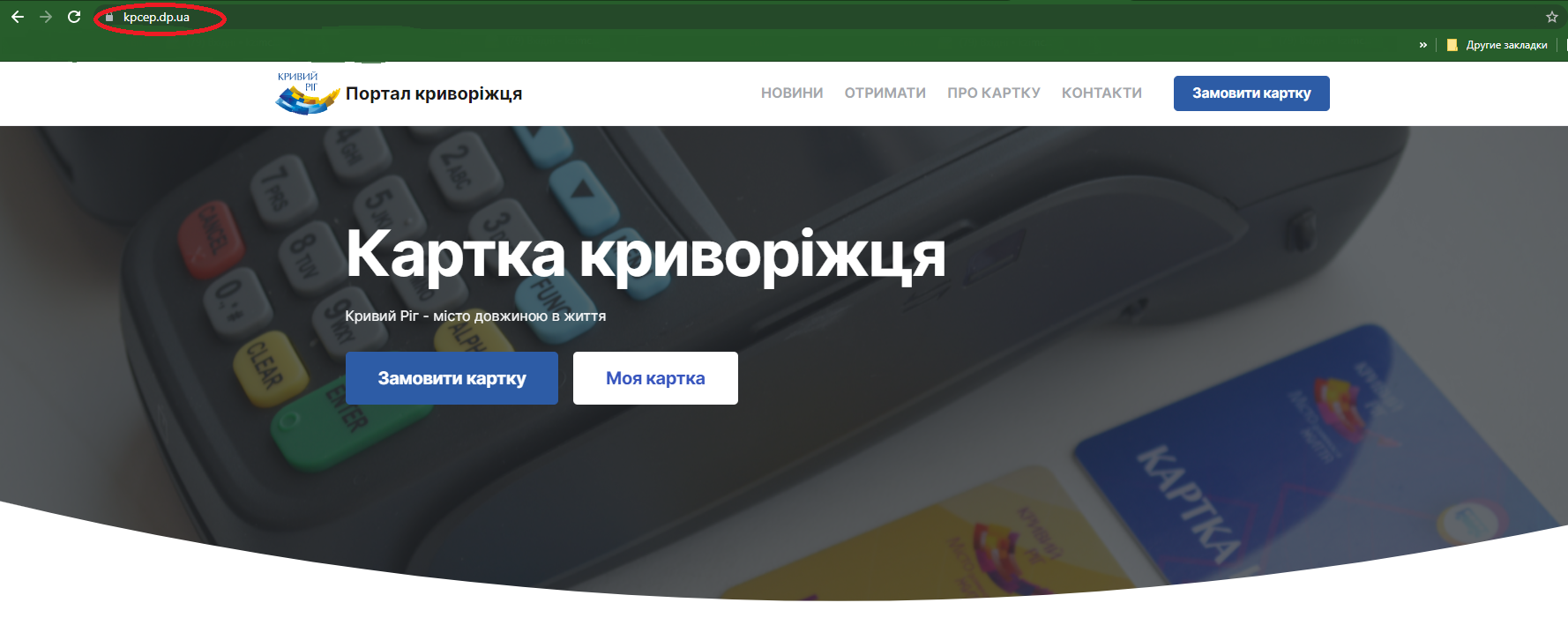 Крок 3. Натиснути кнопку «Моя картка»
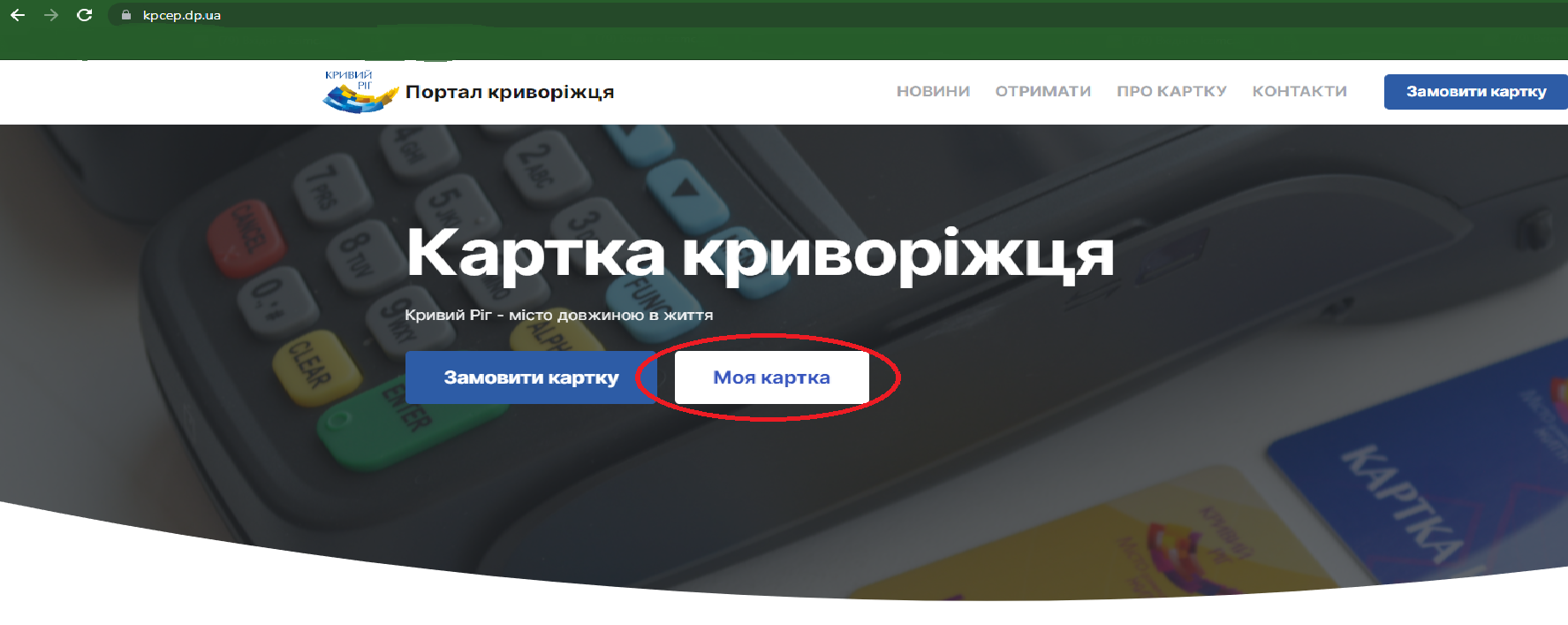 Крок 4. Якщо Ви вже зареєстровані, введіть email та пароль (1) та натисніть кнопку «Увійти». (2)
Примітка: Якщо не зареєстровані натисніть кнопку «Зареєструватися» (3) та пройдіть процес реєстрації на сайті. Після успішної реєстрації введіть email і пароль та натисніть кнопку «Увійти»
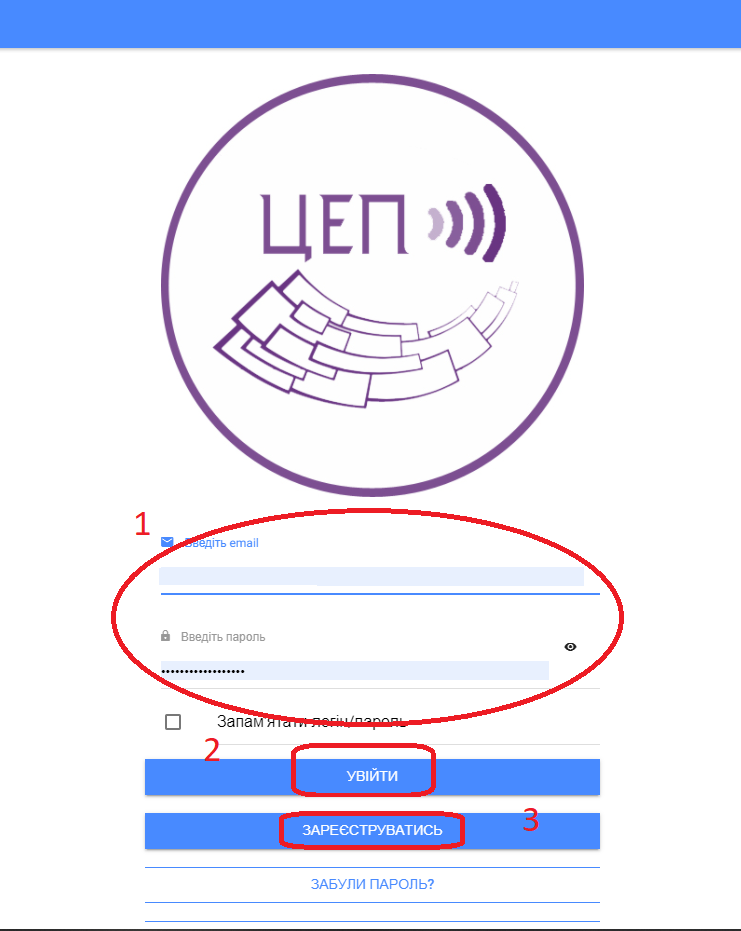 Крок 5. На сторінці Особистого кабінету натискаємо + (1) та обираємо транспортну картку (2)
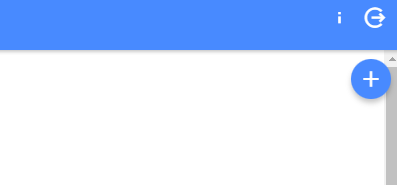 1
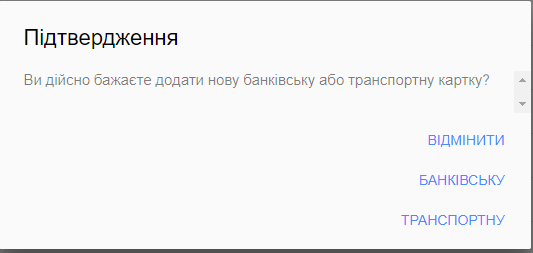 2
Крок 6. Ввести номер Вашої картки (1), Pin-картки (який Ви отримаєте від представника КП «ЦЕП») (2) та назву Картки (3). Після внесених даних натисніть додати картку. Готово! Ваша картка додана до особистого кабінету
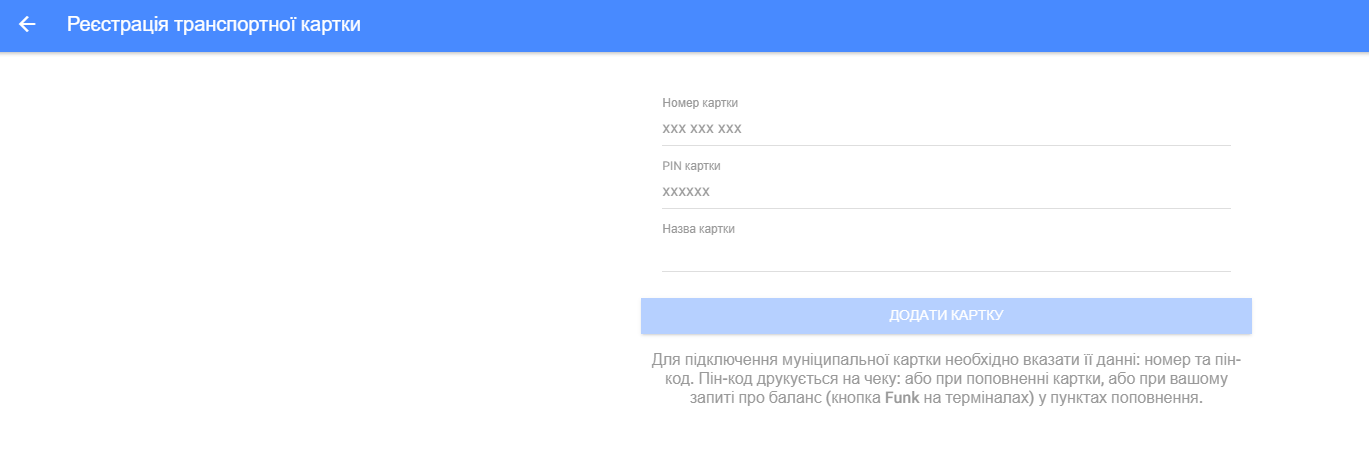 1
2
3
4
Як поповнити «Картку криворіжця» в особистому кабінеті
Крок 1. Відкрити веб-браузер (Google, Firefox, Opera)
Крок 2. Перейти на сайт https://kpcep.dp.ua/
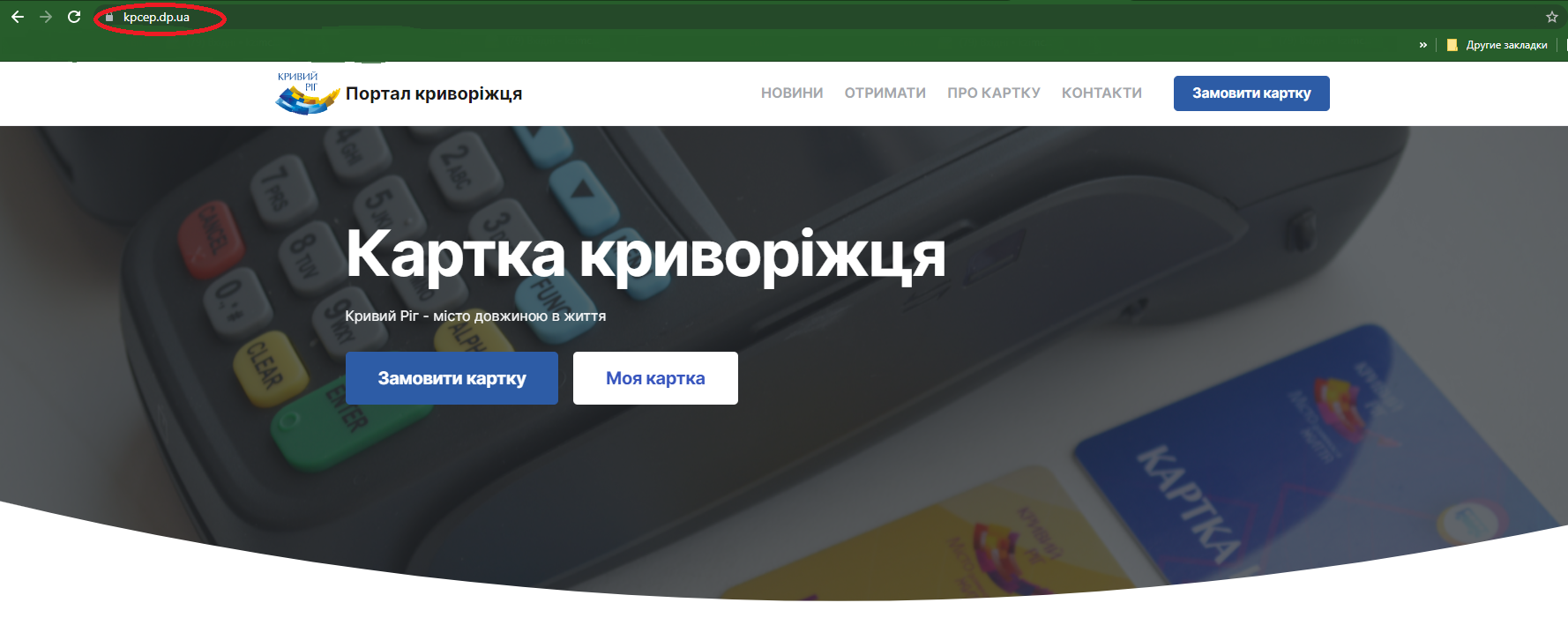 Крок 3. Натиснути кнопку «Моя картка»
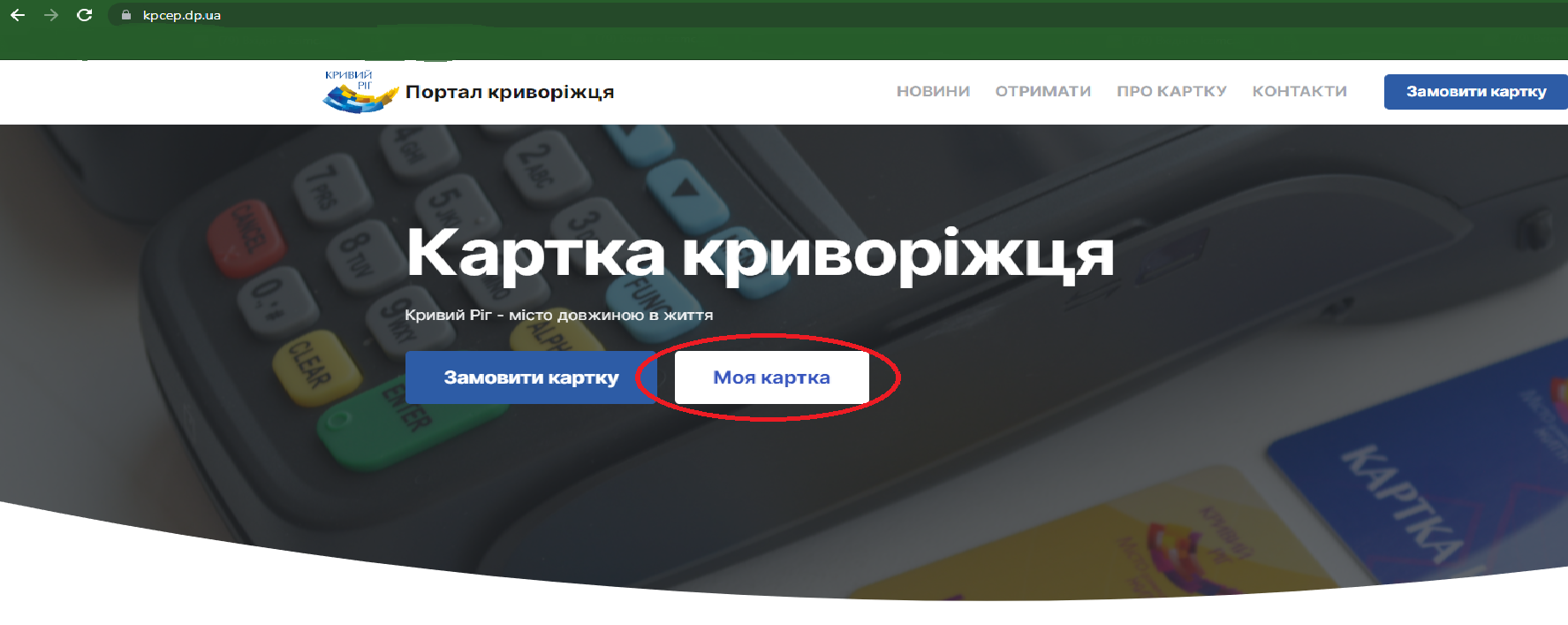 Крок 4. Якщо Ви вже зареєстровані, введіть email та пароль (1) та натисніть кнопку «Увійти». (2)
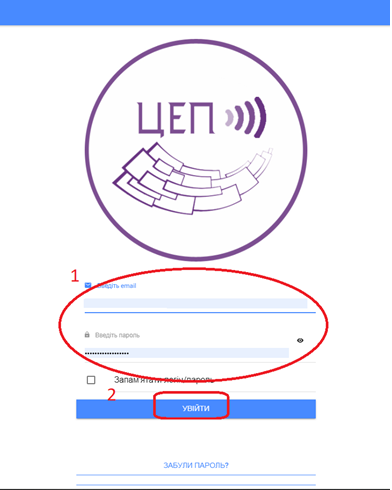 Крок 4. Натисніть кнопку «Докладніше» (1) та кнопку «Кошик» (2)
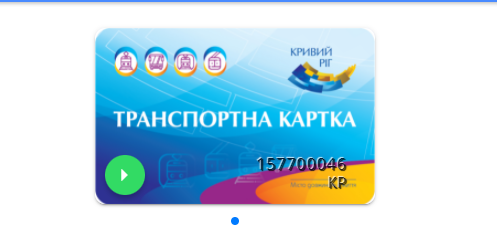 1
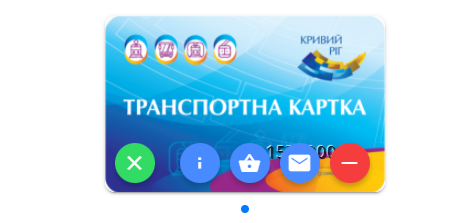 2
Крок 8. Введіть номер Вашої Картки (1) та натисніть «Далі» (2)
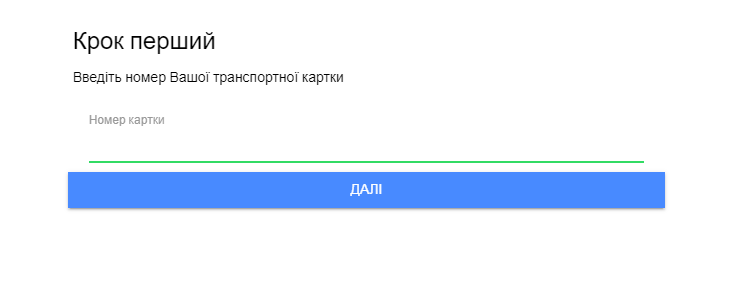 2
1
Крок 9. Оберіть Вашу картку (3) та натисніть далі (4)
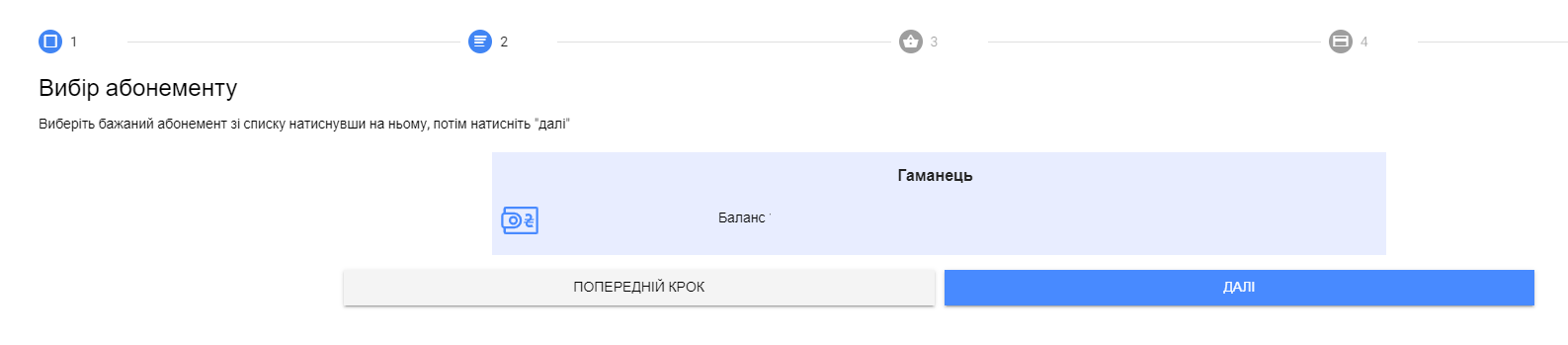 4
3
Крок 10. Вкажіть суму поповнення (1) та натисніть кнопку «Далі» (2)
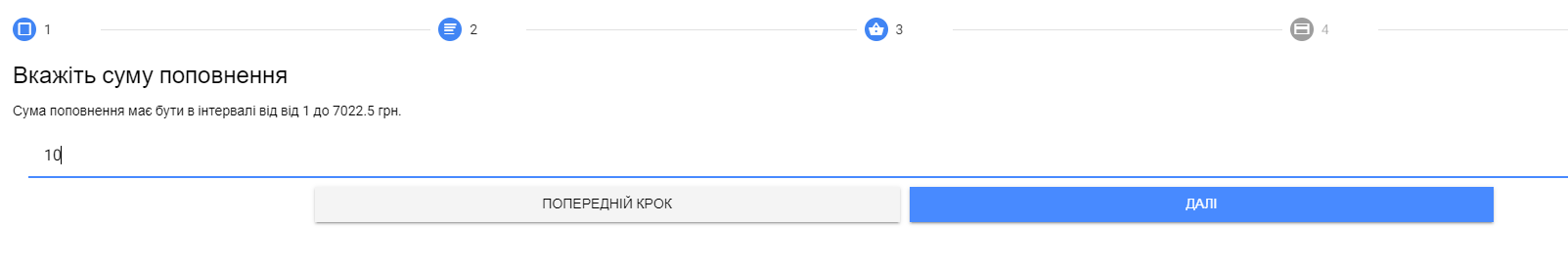 2
1
Крок 11. Вас перенаправить на сайт https://www.portmone.com.ua/, введіть Ваш email (1), реквізити платіжної картки (2) та натисніть кнопку сплатити (3). Готово! Ваша картка поповнена.
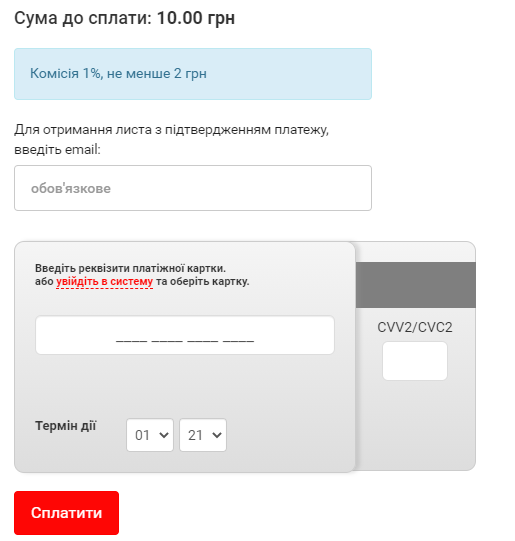 2
1
3
Як поповнити «Картку криворіжця» через сайт https://www.portmone.com.ua/
Крок 1. Відкрити веб-браузер (Google, Firefox, Opera)
Крок 2. Перейти на сайт https://www.portmone.com.ua/
Крок 3. Обрати «Каталог послуг» (1) та обрати «Всі сервіси» (2)
1
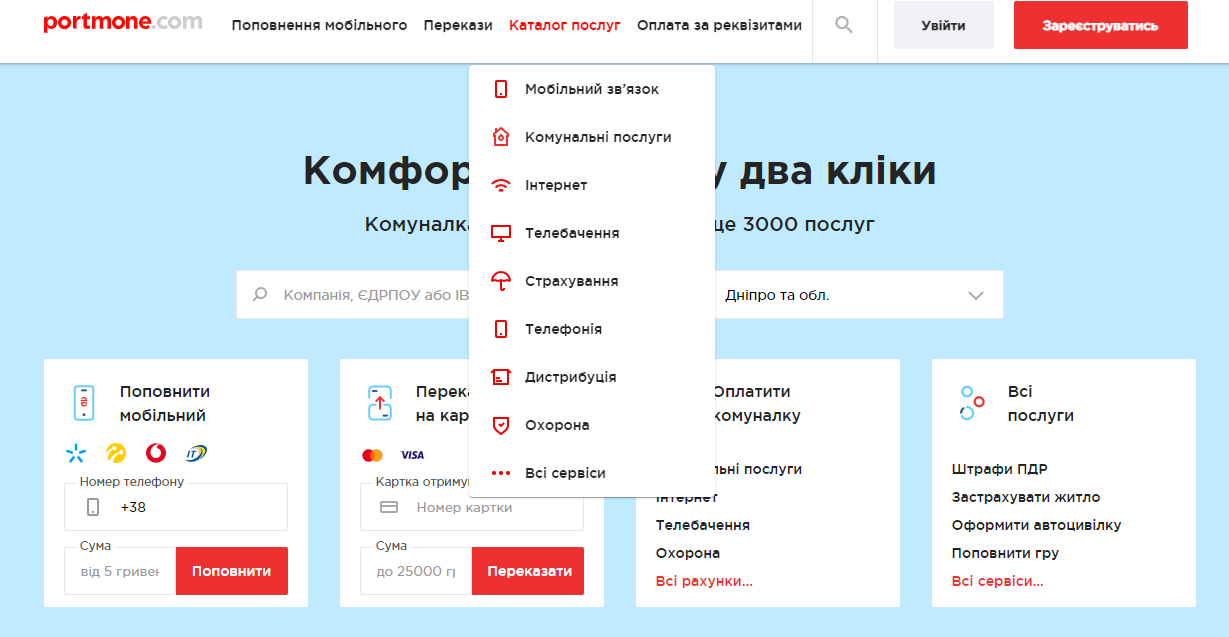 2
Крок 4. На сторінці всі сервіси обрати «Транспорт» (1) та обрати «Поповнення «Картки криворіжця»/«Транспортної картки» (2)
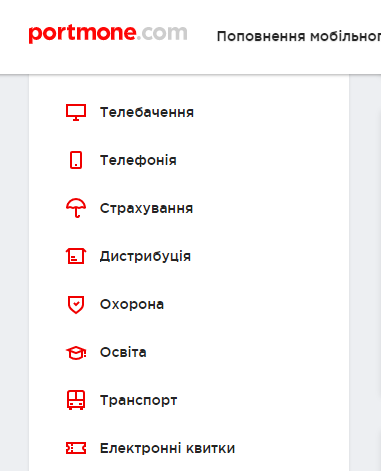 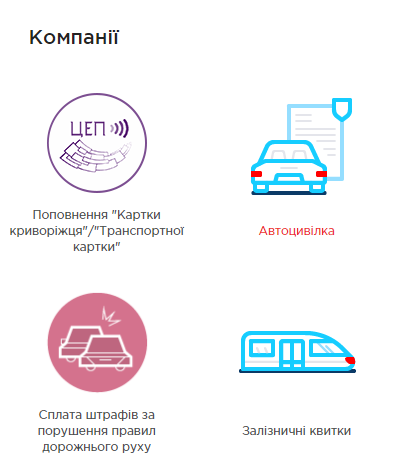 2
1
Крок 5. Введіть номер картки (1), суму поповнення (2) та натисніть «Оплатити» (3)
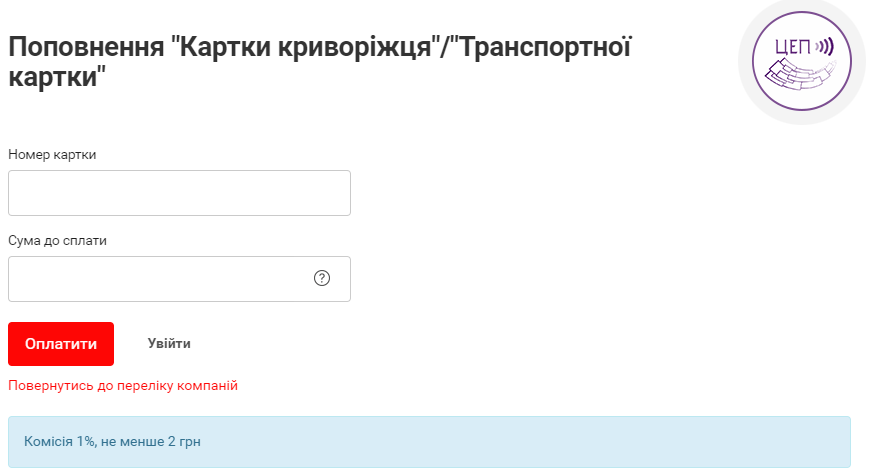 1
2
3
Крок 6. Введіть свій email(1), реквізити картки(2) та натисніть сплатити (3). Все готово для поповнення картки!
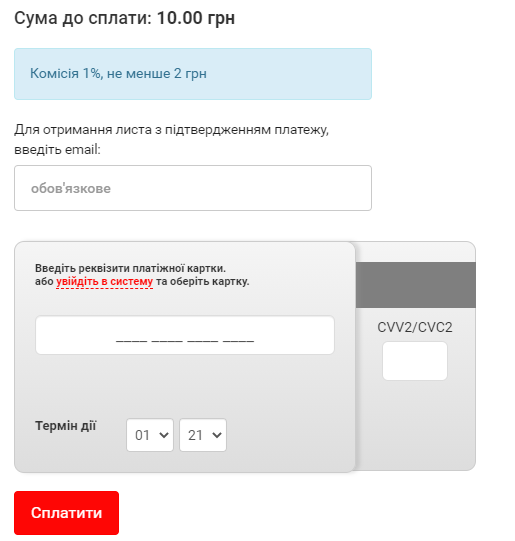 2
1
3